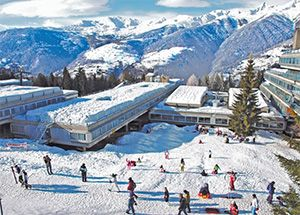 PROGETTO ֕QUANDO LA NEVE FA SCUOLA֕MARILLEVA 20/24 MARZO 2023CLASSE II B
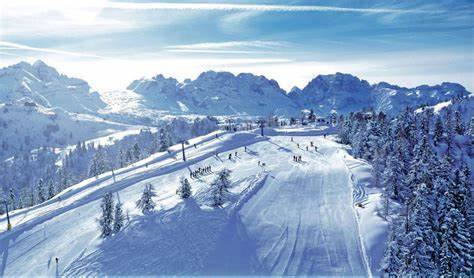 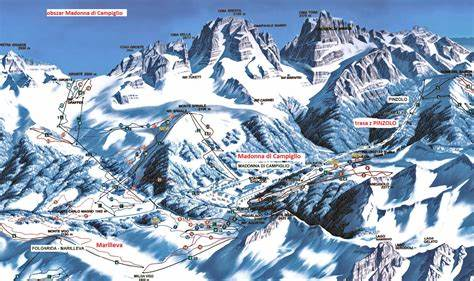 La prima neve
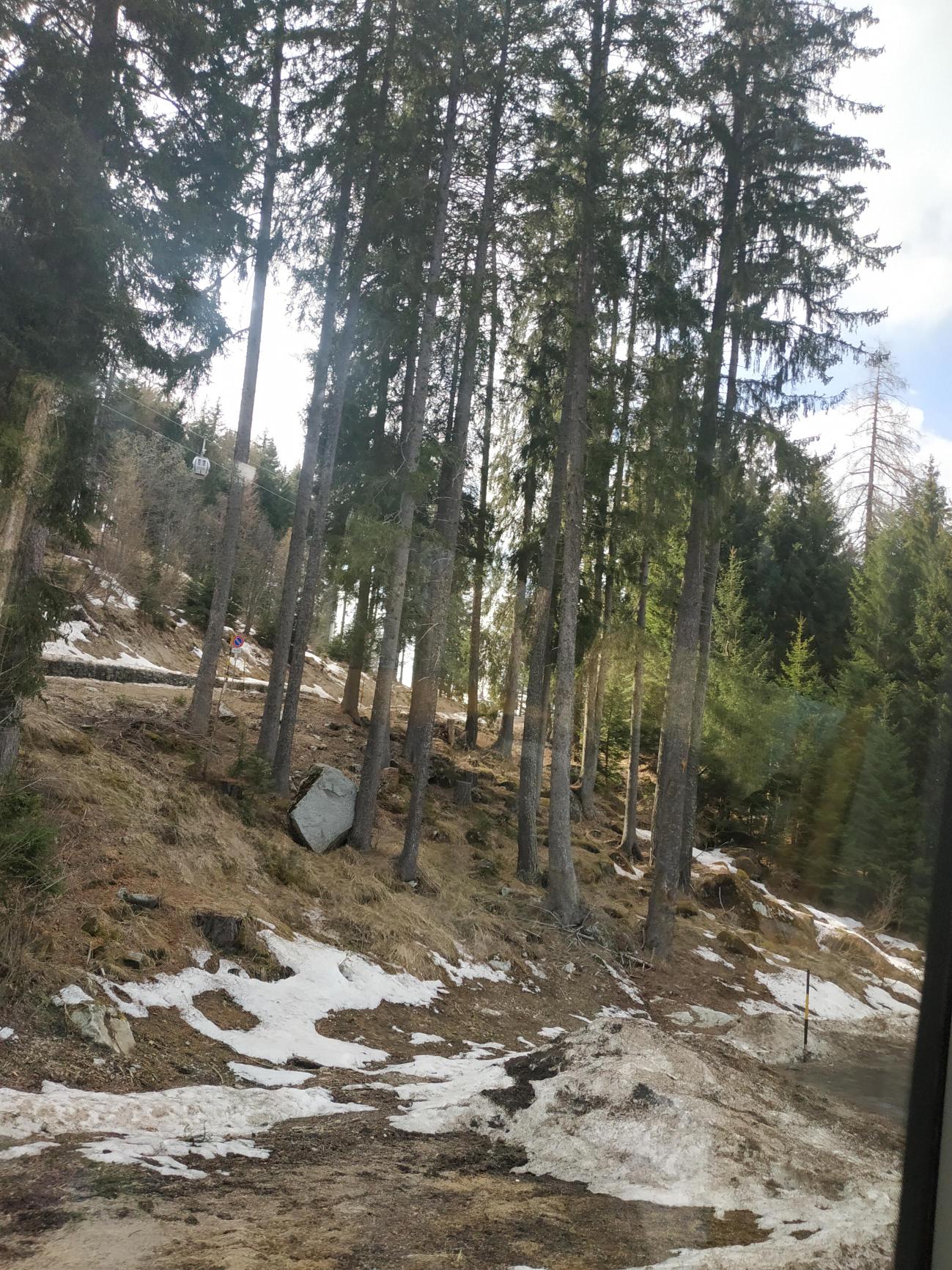 Prima di raggiungere la nostra meta, l' Hotel Marilleva 1400 dove avremmo soggiornato, abbiamo intravisto  la prima neve che imbiancava il paesaggio.
La cabinovia
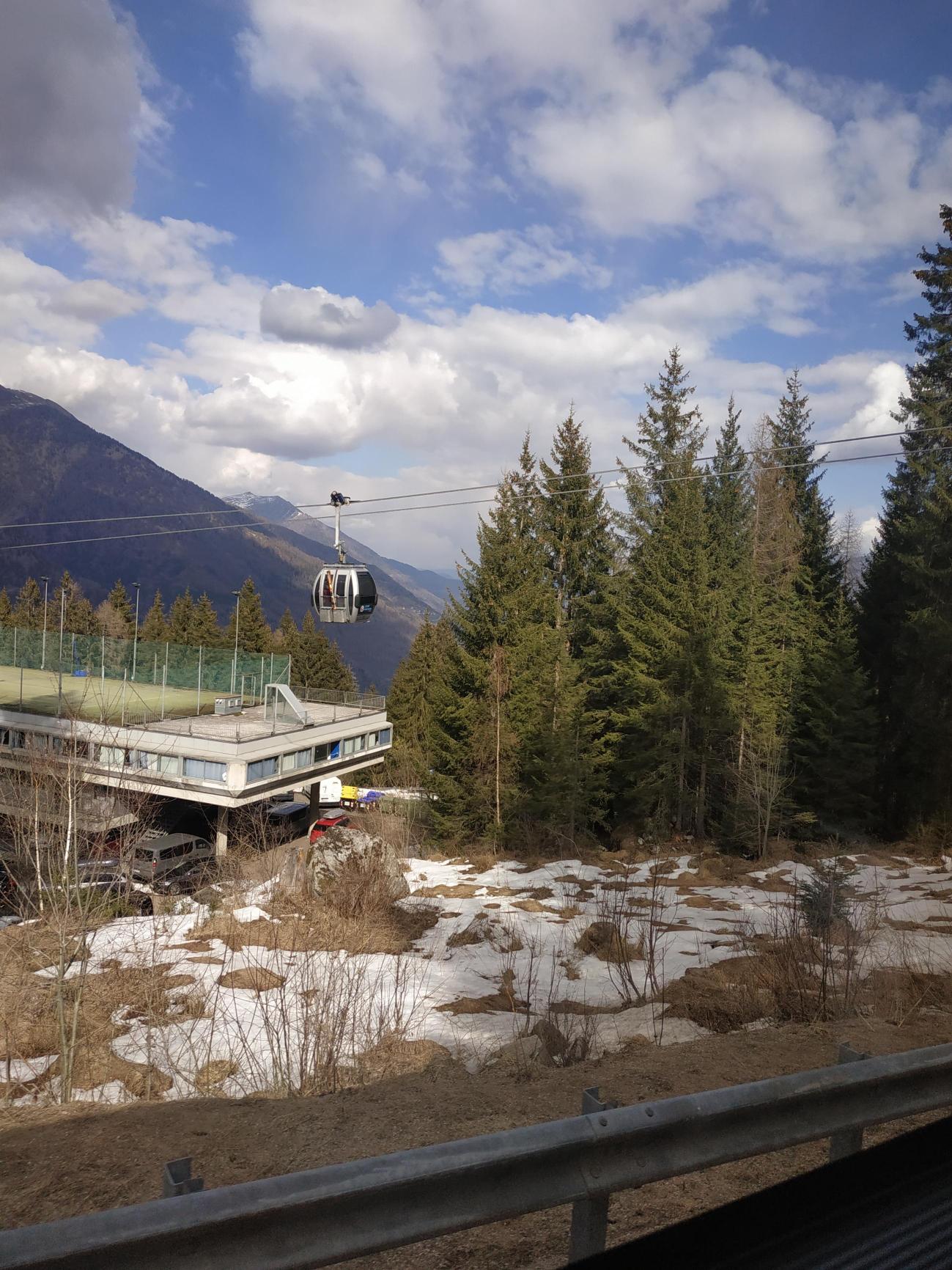 Questa immagine mostra la cabinovia  che abbiamo preso per raggiungere  le piste. Alla vista della cabinovia qualcuno ha provato paura, ma grazie alla compagnia giusta tutto si è superato.
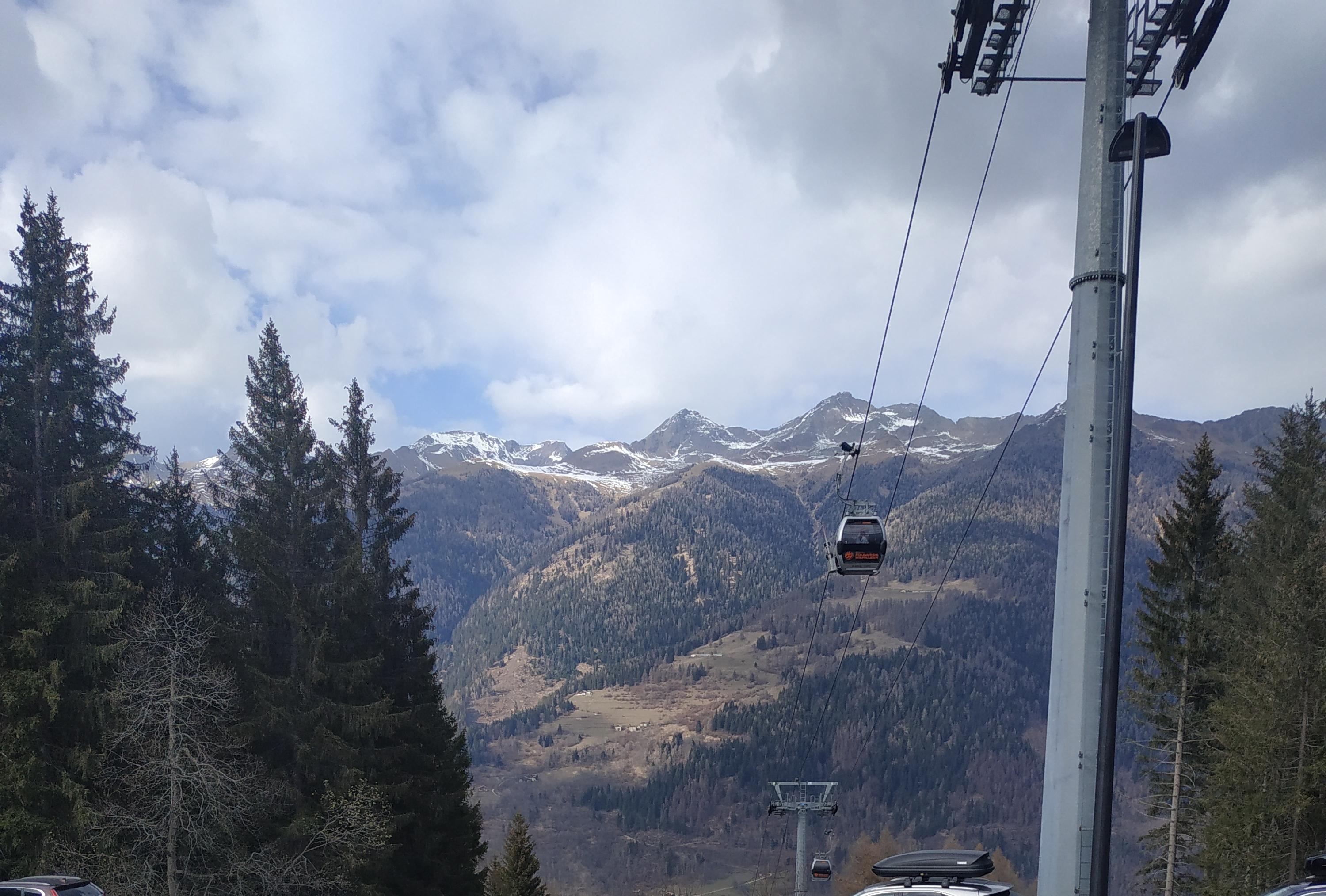 Le meravigliose vette
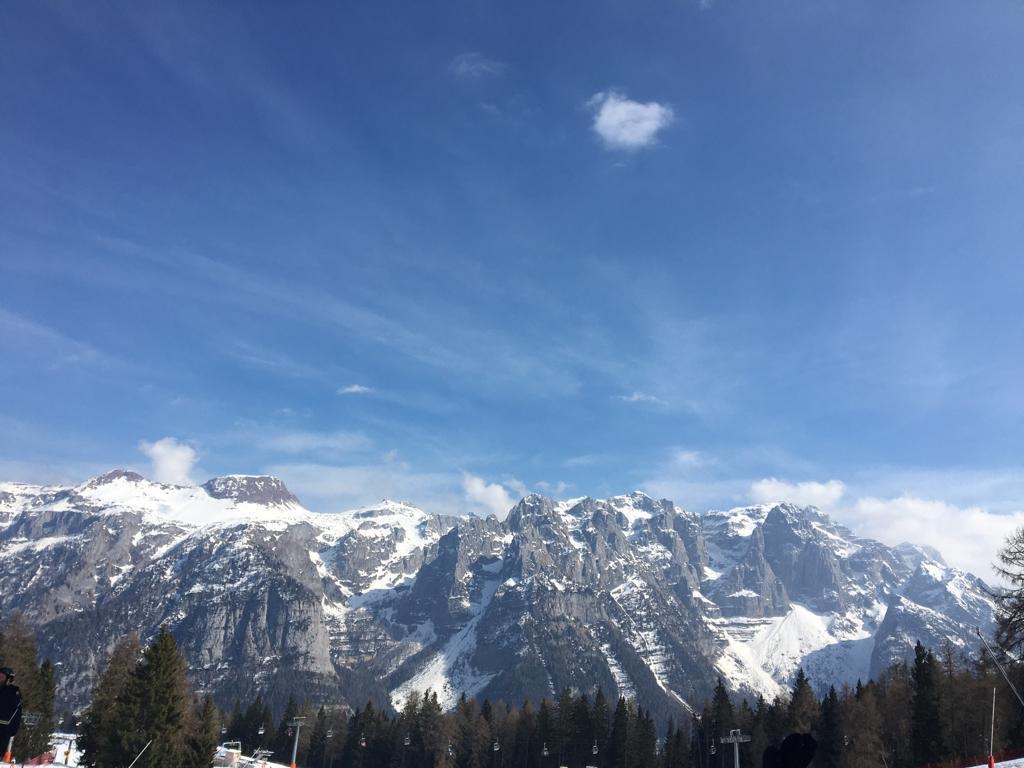 Una volta raggiunta la vetta  abbiamo subito scorto le meravigliose cime innevate che hanno attirato la nostra attenzione.
La prima pista
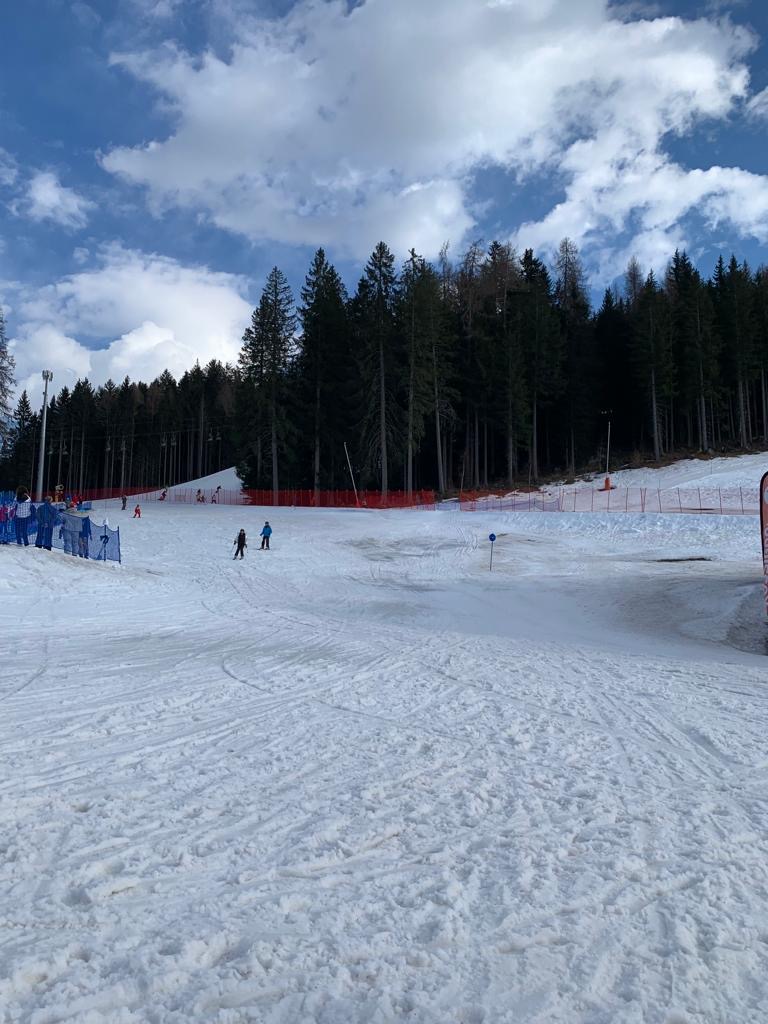 In questa immagine viene raffigurata una delle prime piste dove abbiamo cominciato a prendere confidenza con gli sci.
Ski pass
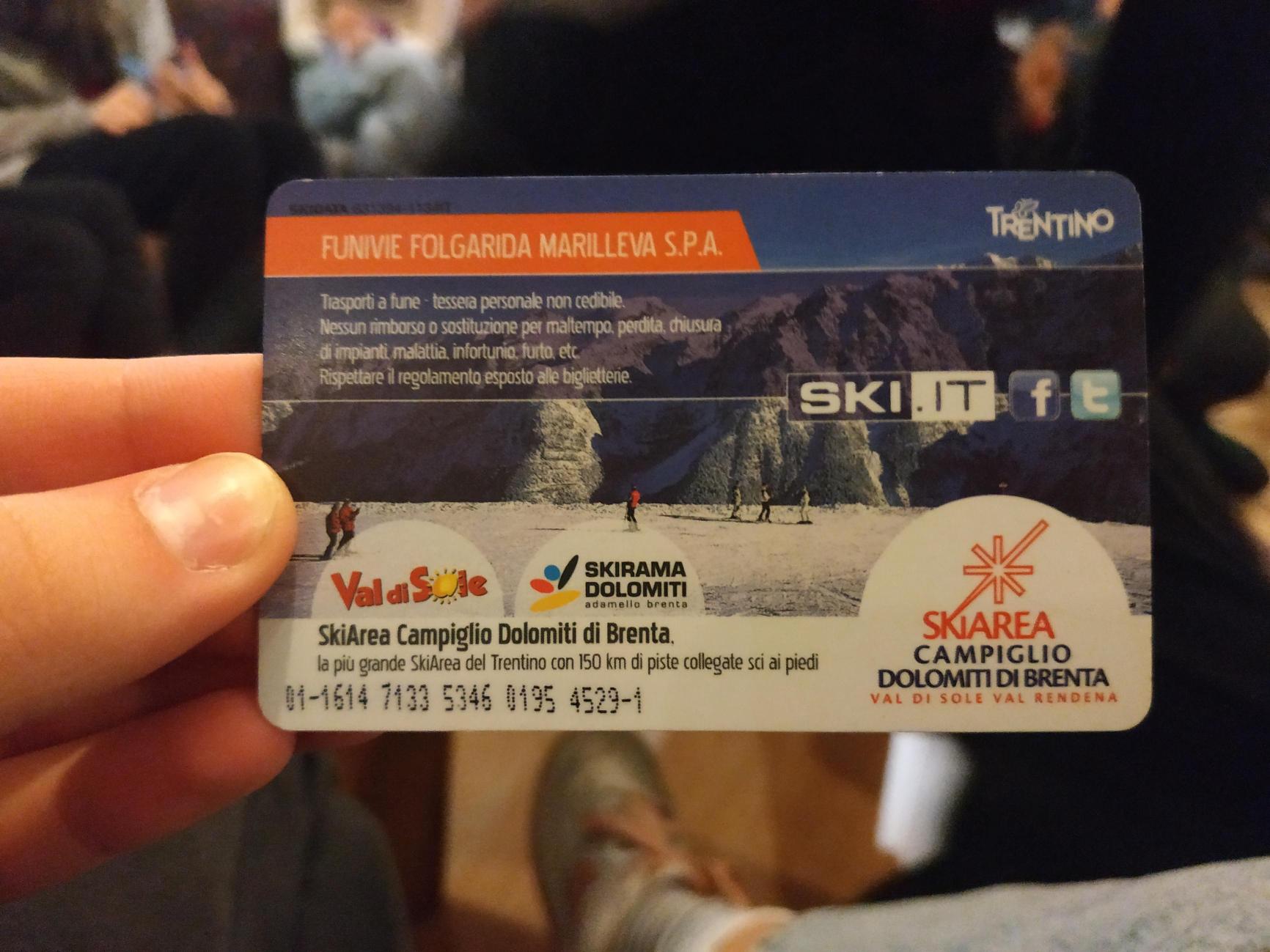 Quando siamo arrivati all'entrata dell'hotel la professoressa Montesi ci ha distribuito gli ski pass, da utilizzare per il passaggio tra  le varie piste.
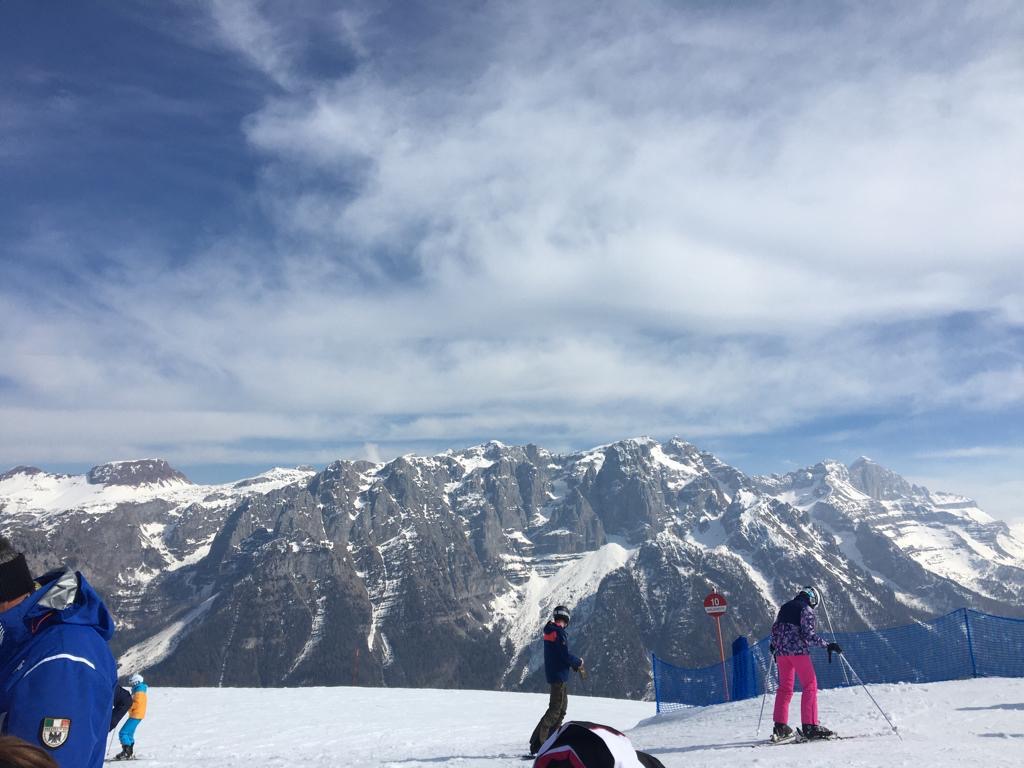 Le pause durante le lezioni
Abbiamo affrontato numerose piste  e abbiamo fatto anche  diverse pause per riposarci. Durante  i momenti di riposo i maestri di sci ci hanno fornito delle informazioni sul paesaggio circostante.
Tra le nuvole
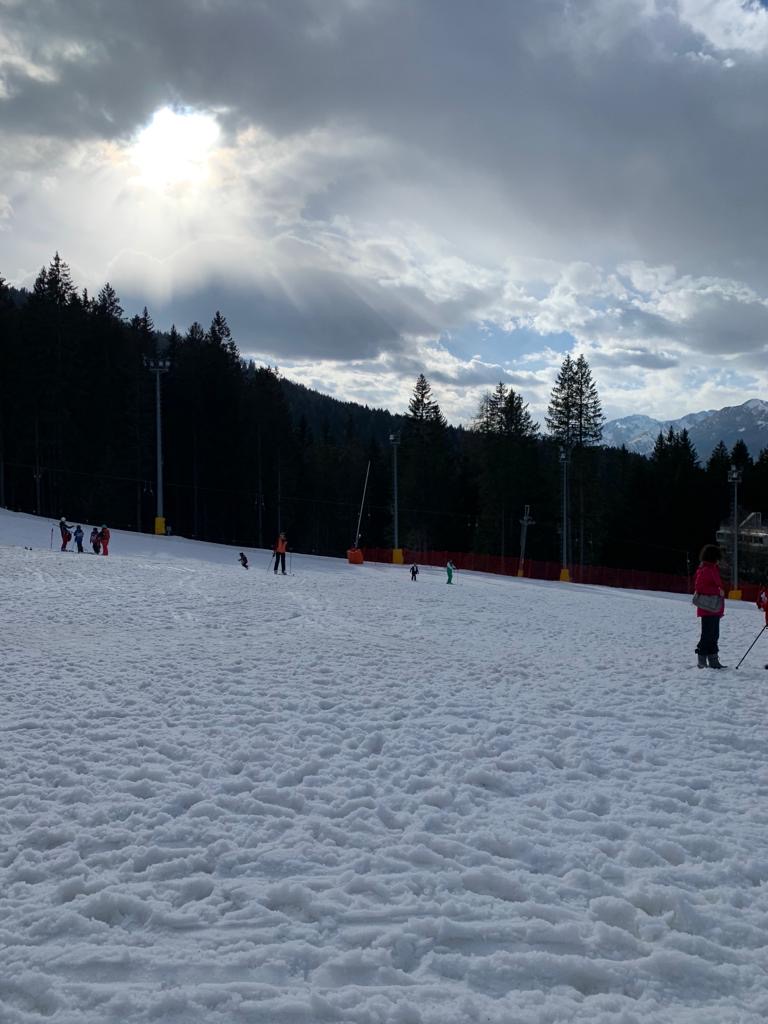 L'ultimo giorno il sole non era dei nostri perciò abbiamo dovuto sciare "attraverso le nuvole".
Il gruppo avanzato  ha percorso, con la nebbia d’intralcio, la  “Pista Little Grizly” una tra le piste più pericolose . 
È stato molto pauroso, ma divertente allo stesso tempo!!!
La discoteca
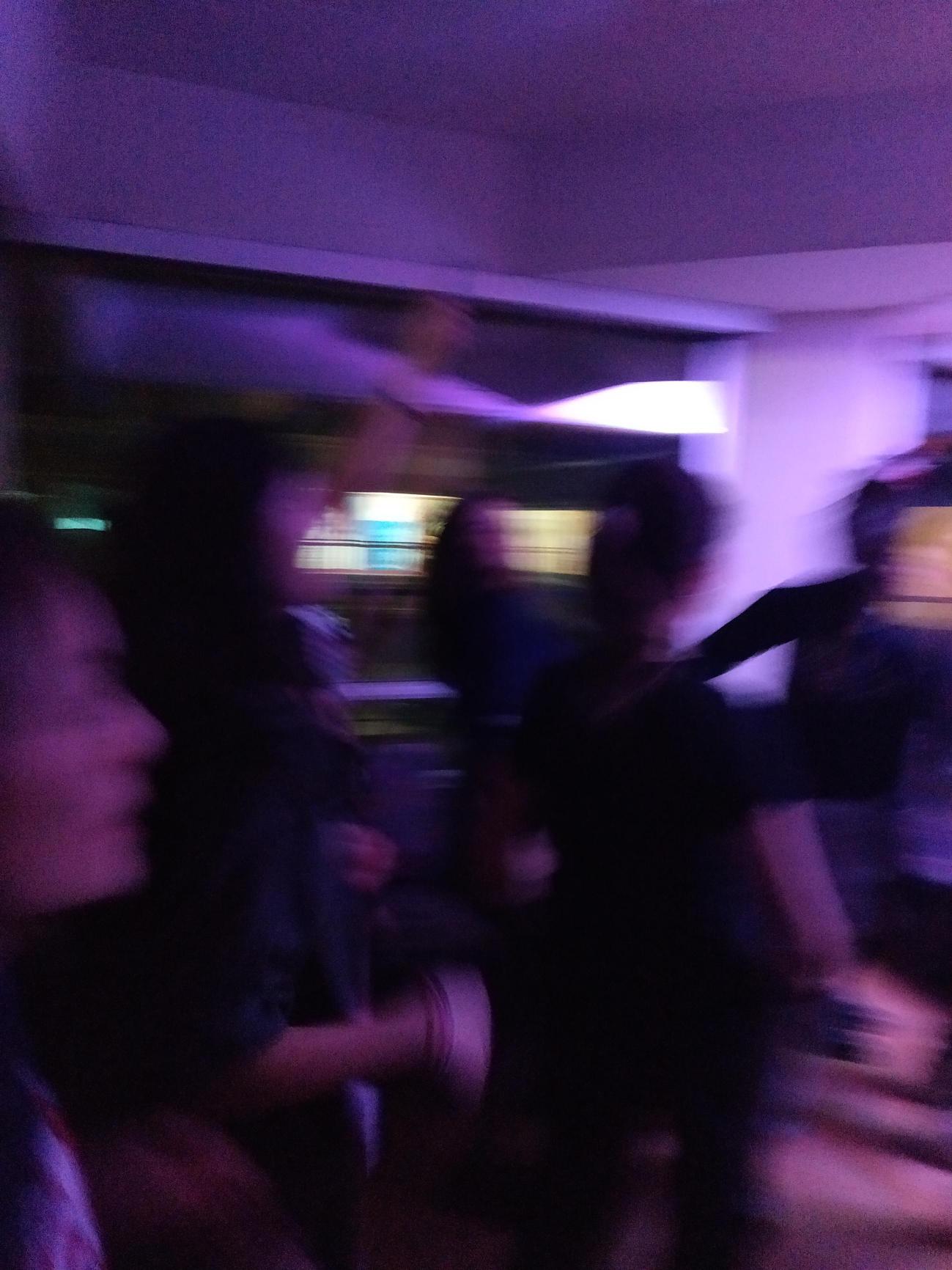 Ci siamo divertiti tantissimo a cantare e a ballare insieme ai nostri compagni e alle professoresse. Abbiamo cantato moltissimo, molti di noi sono ritornati nelle  camere senza voce.
Il ritorno a casa.
Eʹ arrivato il momento di tornare a casa e a malincuore abbiamo lasciato quei posti incantevoli e meravigliosi, ma che  resteranno  sempre impressi nella nostra memoria.
GRAZIE PER L’ATTENZIONE!